Circus Mirandus
Les 1
Doel van de les:
> Wij kunnen op basis van de voor- en achterkant voorspellen wat voor soort boek ‘Circus   Mirandus’ is en wat het schrijfdoel van de auteur is. > Wij kunnen de betekenis van het woord ‘weeïg’ opzoeken in het woordenboek.
> Wij kunnen bepalen of de woorden ‘minachting’ en ‘respect’ antoniemen zijn.> Wij kunnen voorspellen wat opa Ephraïm aan Micah gaat vertellen.> Wij kunnen in eigen woorden uitleggen wat bedoeld wordt met ‘een knoop in zijn maag’,   waarom Micah dit had en waardoor die werd ontward.
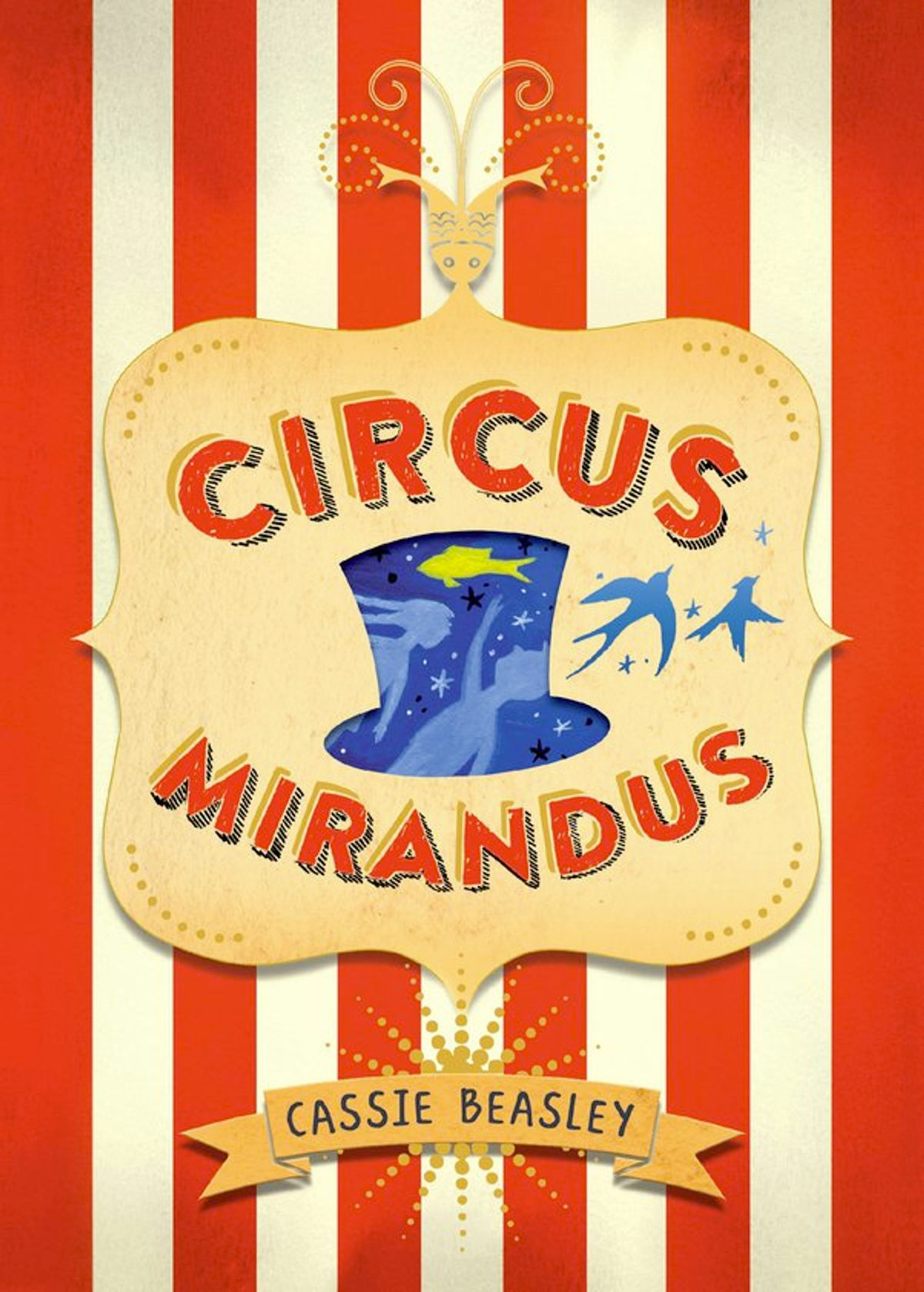 Copyright ©Success for All. Alle rechten voorbehouden
Les 1
Circus Mirandus
Stap 1: Voorspellen nieuw boek & doel van de schrijver
Team	Gooi met de dobbelsteen	Beantwoord de vraag op de kaart (aanwijzingen boek)
	Teamantwoord
	
	10 minuten

Maatje	Wat is het doel van de schrijver?
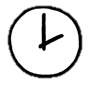 Copyright ©Success for All. Alle rechten voorbehouden
Les 1
Circus Mirandus
Stap 2: Woorden van de week
weeïg (weeïge)
de minachting
de dosering
Zelf	Zoek de betekenis op in het woordenboek
	Haal woorden voor het teamwoordenboek 	uit de tekst

Klaar?	Studiewijzers invullen
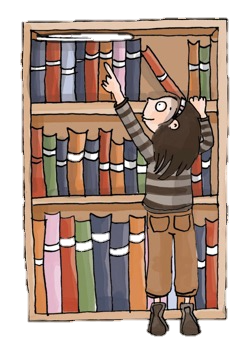 Copyright ©Success for All. Alle rechten voorbehouden
Les 1
Circus Mirandus
Stap 3:	Lezen en teamopdrachten











Stap 4: Maatjeswerk
Team	Plannen van de opdrachten

	5 minuten

Zelf	Lees bladzijde 5 t/m 22
	Memo’s plakken

	10 minuten

Klaar?	Woorden van de week
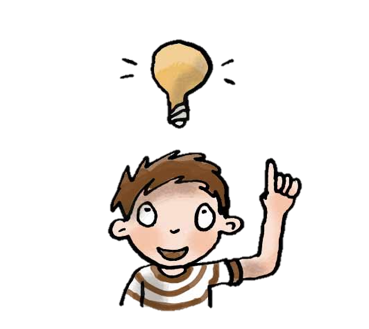 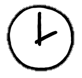 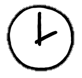 Maatje	Memo’s vergelijken
	
	10 minuten

Klaar?	Duolezen: blz. 13 en 22
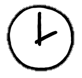 Copyright ©Success for All. Alle rechten voorbehouden
Les 1
Circus Mirandus
Stap 5: Teamwerk
Stap 6: Terugblik en vooruitblik
Team	Opdrachten maken

	20 minuten

Groep	Voorspelling bespreken
Terugblik
> Samenwerkvaardigheid
> Woorden van de week
> Teamopdrachten
> Punten en feedback

Vooruitblik
> Woorden van de week
> Teamopdrachten
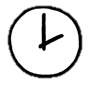 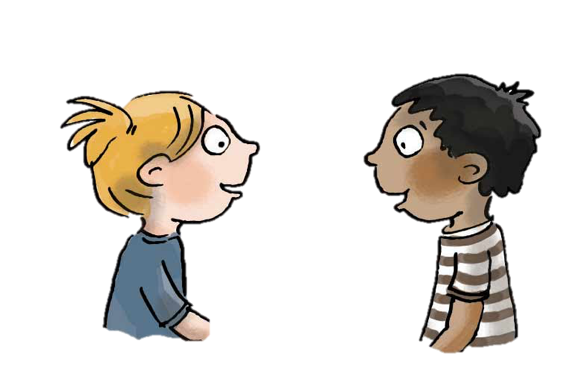 Copyright ©Success for All. Alle rechten voorbehouden
Les 2
Circus Mirandus
Doel van de les:
> Wij kunnen voor de gegeven verwijswoorden aangeven waarnaar verwezen wordt.> Wij kunnen aangeven of de vraag een opzoekvraag of nadenkvraag is en uitleggen waarom.> Wij kunnen de studiewijzer ‘Mijn beroep is…’ invullen voor een korporaal.
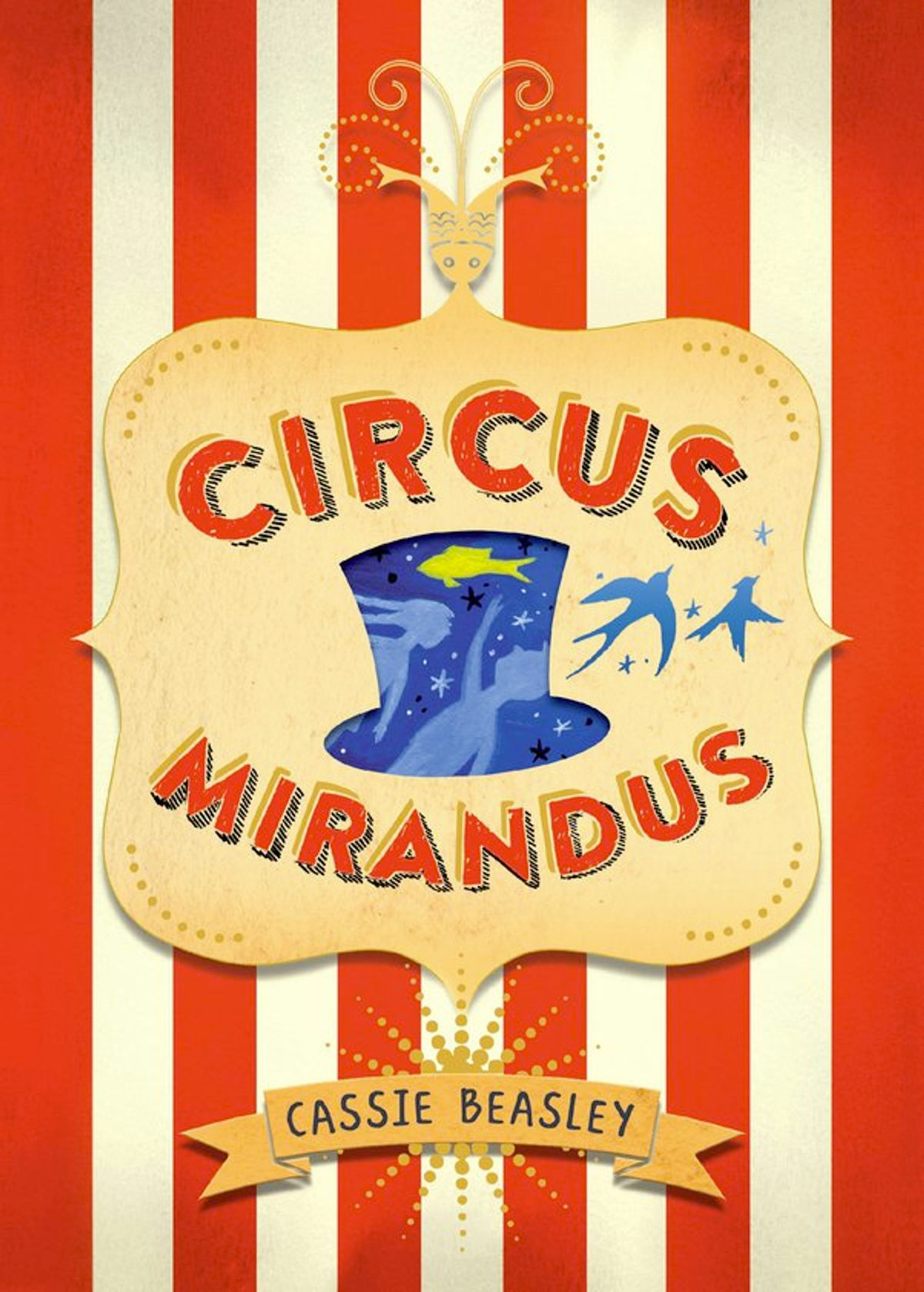 Copyright ©Success for All. Alle rechten voorbehouden
Les 2
Circus Mirandus
Team	Teamwoordenboek

	Tijdens het lezen

Klaar?	Woorden van de week
Stap 1:	Woorden van de week





Stap 2:	Lezen en teamopdrachten
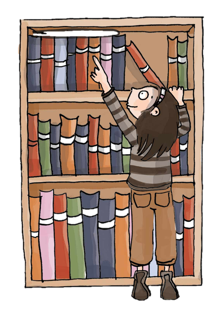 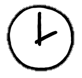 Team	Plannen van de opdrachten

	5 minuten

Zelf	Lees bladzijde 23 t/m 41
	Memo’s plakken

	10 minuten

Klaar?	Woorden van de week
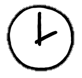 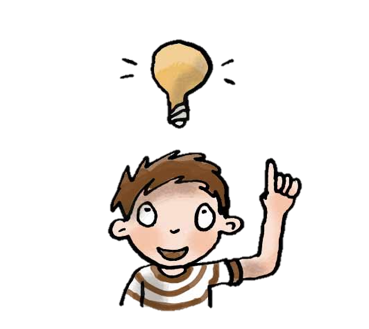 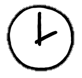 Copyright ©Success for All. Alle rechten voorbehouden
Les 2
Circus Mirandus
Stap 3: Maatjeswerk/teamwerk
Stap 4: Terugblik en vooruitblik
Maatje	Memo’s vergelijken, uitleggen
	
	10 minuten

Klaar?	Duolezen: blz. 33 t/m 41

Team	Opdrachten maken

	20 minuten

Groep	Het beroep ‘korporaal’ 	bespreken
Terugblik
> Woorden van de week
> Teamopdrachten
> Punten en feedback

Vooruitblik
> Woorden van de week
> Teamopdrachten
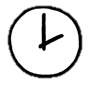 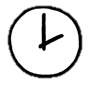 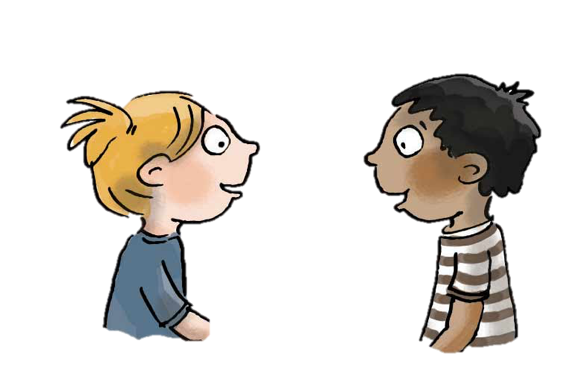 Copyright ©Success for All. Alle rechten voorbehouden
Les 3
Circus Mirandus
Doel van de les:
> Wij kunnen uitleggen wat er met de uitspraak ‘En zoals zijn tante zich gedroeg, had hij het   net zo goed op de maan kunnen laten liggen’ bedoeld wordt.> Wij kunnen voorspellen hoe Jenny en de leerkracht zullen reageren als Micah de voorwerpen   van de Inca’s vergeten is.
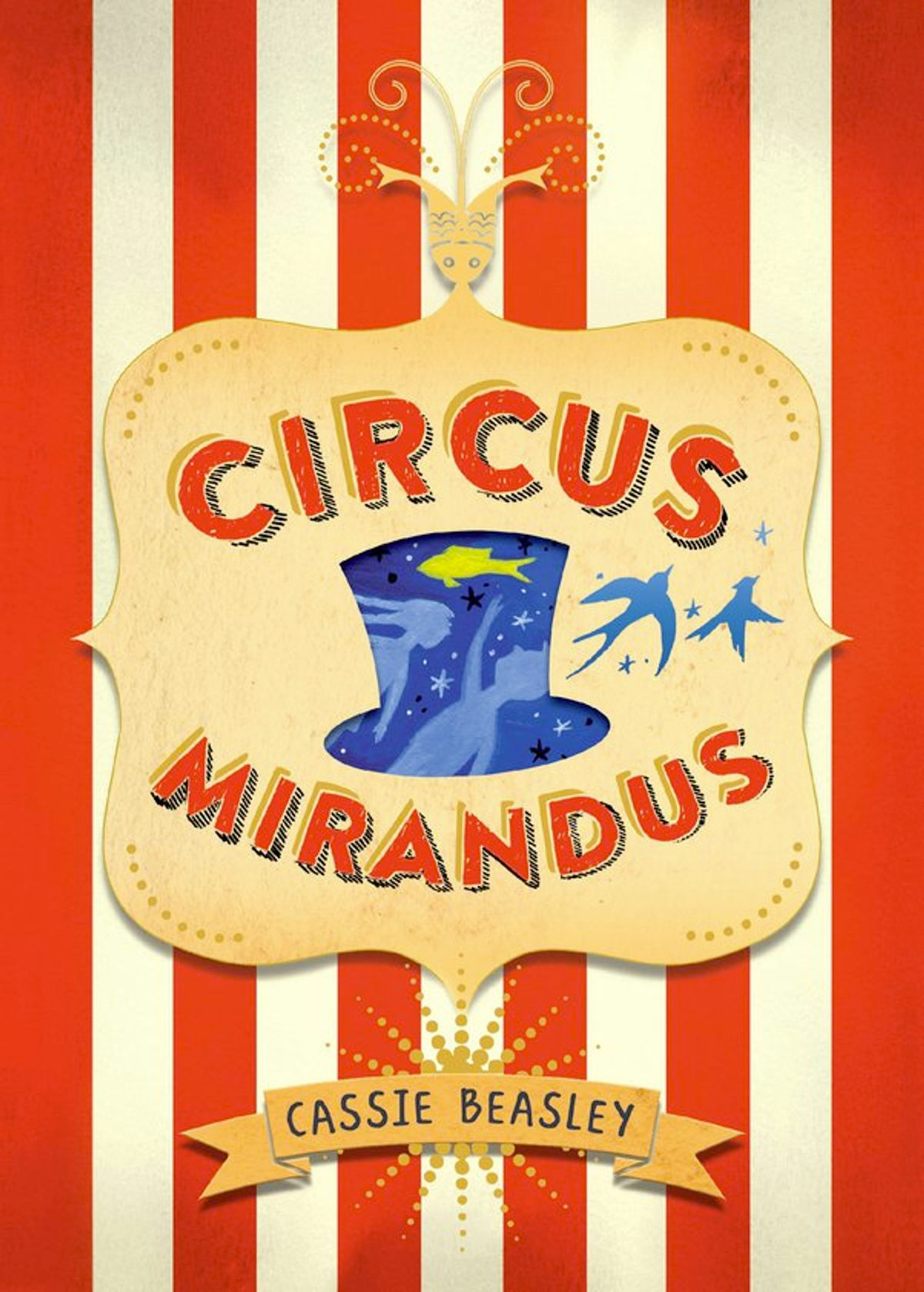 Copyright ©Success for All. Alle rechten voorbehouden
Les 3
Circus Mirandus
Team	Teamwoordenboek afmaken

	Tijdens het lezen

Klaar?	Woorden van de week afmaken
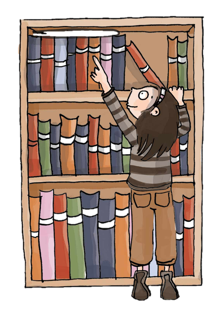 Stap 1:	Woorden van de week




Stap 2:	Lezen en teamopdrachten
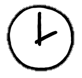 Team	Plannen van de opdrachten	5 minuten

Zelf	Lees bladzijde 42 t/m 55
	Memo’s plakken

	10 minuten

Klaar?	Woorden van de week
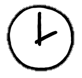 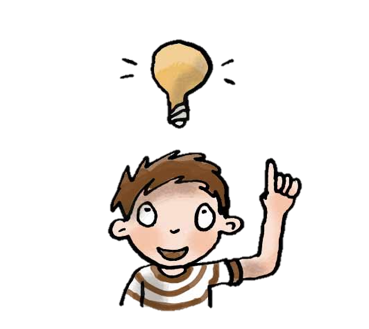 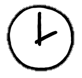 Copyright ©Success for All. Alle rechten voorbehouden
Les 3
Circus Mirandus
Stap 3: Maatjeswerk/teamwerk
Stap 4: Terugblik en vooruitblik
Maatje	Memo’s vergelijken, uitleggen
	
	10 minuten

Klaar?	Duolezen blz. 53 en 55

Team	Opdrachten maken

	10 minuten

Groep	Voorspelling opdracht 6 	bespreken
Terugblik
> Teamopdrachten
> Woorden van de week
> Punten en feedback

Vooruitblik
> Toets
> Introductie schrijfopdracht
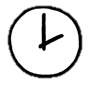 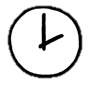 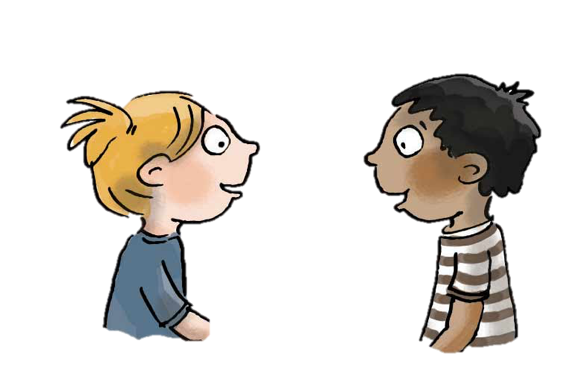 Copyright ©Success for All. Alle rechten voorbehouden
Les 4
Circus Mirandus
Doel van de les:
> Ik kan informatie uit een tekst halen.
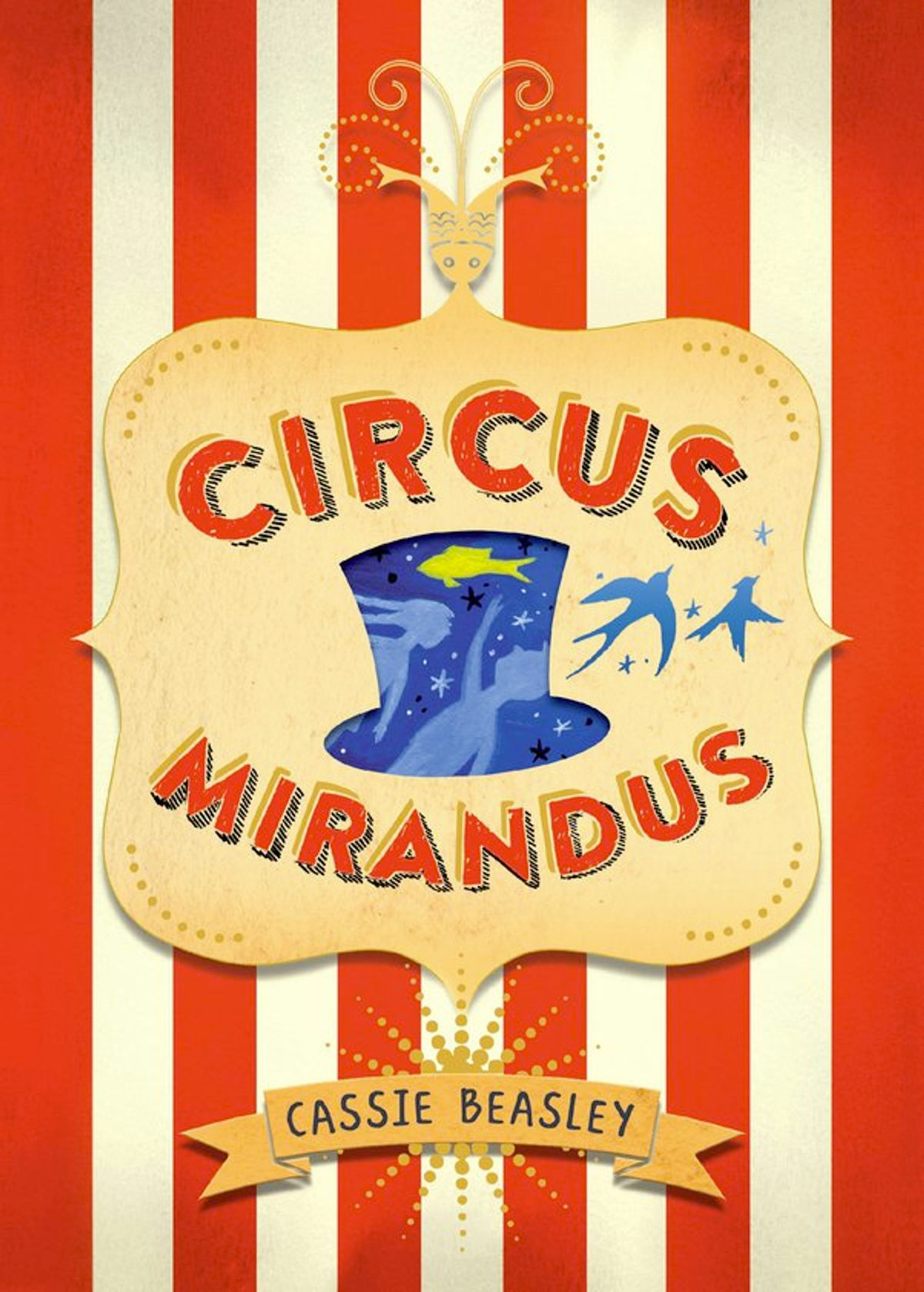 Copyright ©Success for All. Alle rechten voorbehouden
Les 4
Circus Mirandus
Stap 1:	Woorden van de week 




Stap 2:	Toets
Zelf	Oefenen voor de toets

	5 minuten
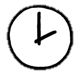 Zelf	Toets maken (lees bladzijde 56 t/m 70)
	

	30 minuten

Klaar?	Woorden van de week afmaken
	Stillezen
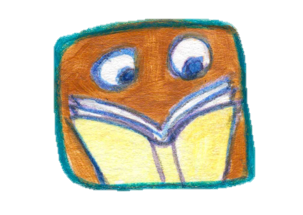 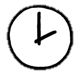 Copyright ©Success for All. Alle rechten voorbehouden
Les 4
Circus Mirandus
Stap 3:	Voorbereiden op de schrijfopdracht
Team	Invulblad voor de poster invullen volgens het
	stappenplan
	
	10 minuten

Klaar?	Begin maken met de poster
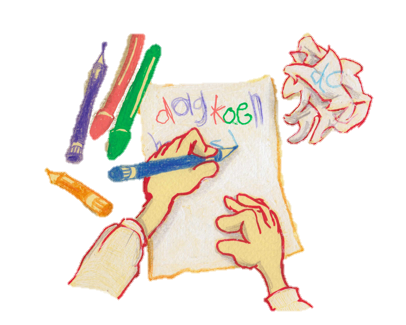 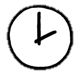 Copyright ©Success for All. Alle rechten voorbehouden
Les 4
Circus Mirandus
Stap 4: Terugblik en vooruitblik
Terugblik
> Toets
> Voorbereiding op de schrijfopdracht
> Punten en feedback

Vooruitblik
> Afmaken teamopdrachten
> Schrijfopdracht
> Terugblik op de voorspelling
> Inleveren teamboekje en teamwoordenboek
> Team van de week
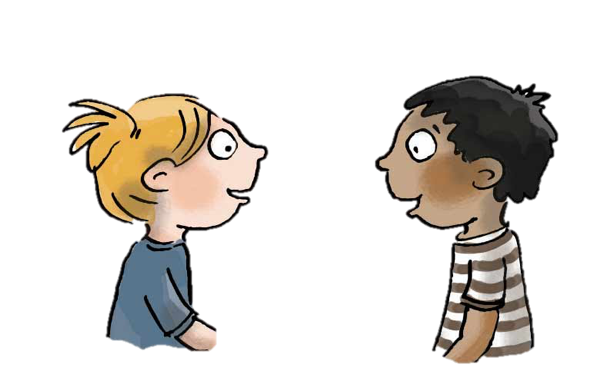 Copyright ©Success for All. Alle rechten voorbehouden
Les 5
Circus Mirandus
Doel van de les:
> Wij kunnen een poster maken voor ons eigen circus.
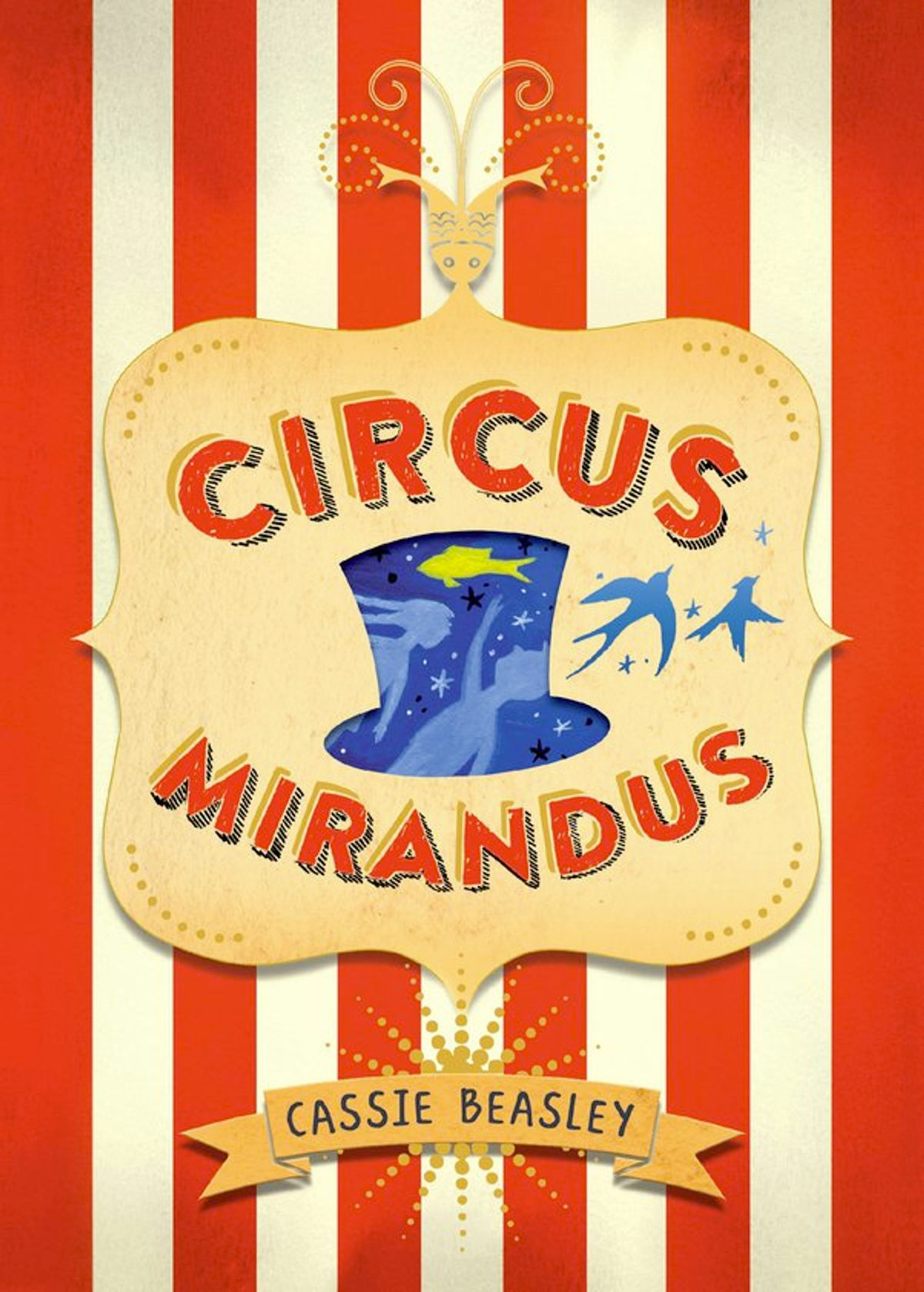 Copyright ©Success for All. Alle rechten voorbehouden
Les 5
Circus Mirandus
Stap 1: Schrijfopdracht
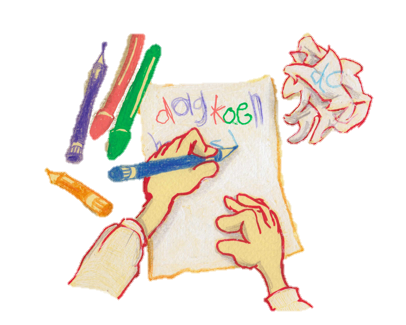 Zelf/groep	Lezen/voorlezen: blz. 71 t/m 84

Team	Teamopdrachten afmaken
	Poster maken	
		
	30 minuten

Klaar? 	Bedenken hoe je een maquette kunt knutselen van jullie eigen circus

Team	Poster presenteren

	10 minuten

Groep	Terugblik op de voorspellingen

	10 minuten
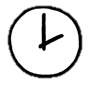 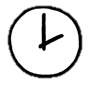 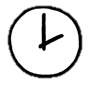 Copyright ©Success for All. Alle rechten voorbehouden
Les 5
Circus Mirandus
Stap 2: Terugblik en vooruitblik
Terugblik
> Teamboekje en teamwoordenboek inleveren
> Teamopdrachten
> Terugblik op de voorspelling
> Samenwerken
> Punten en feedback
> Team van de week

Vooruitblik
> Verder lezen in:
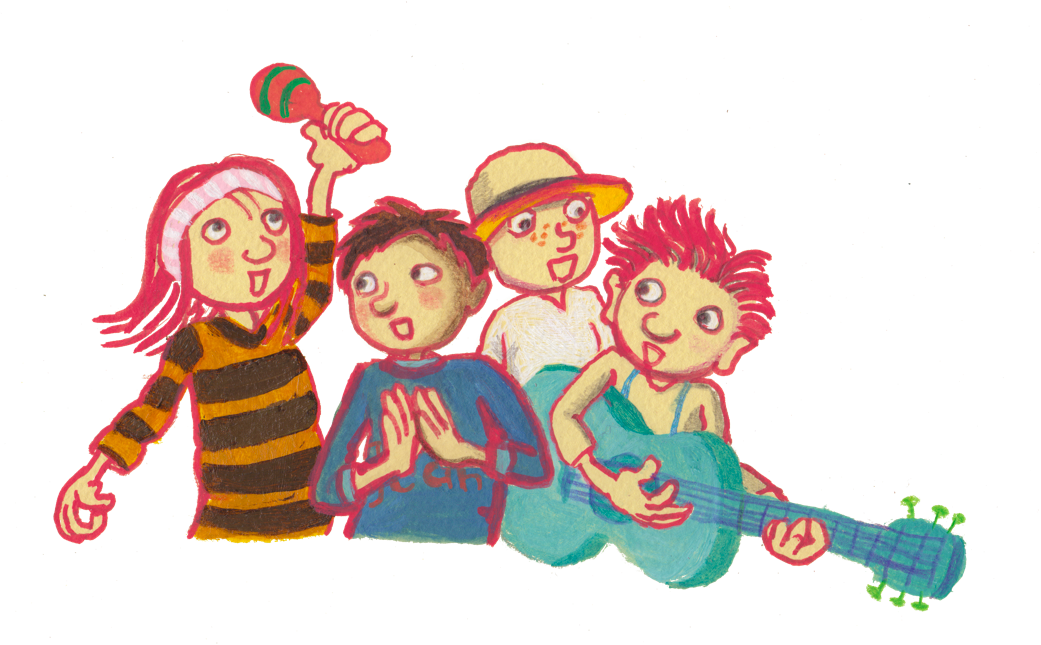 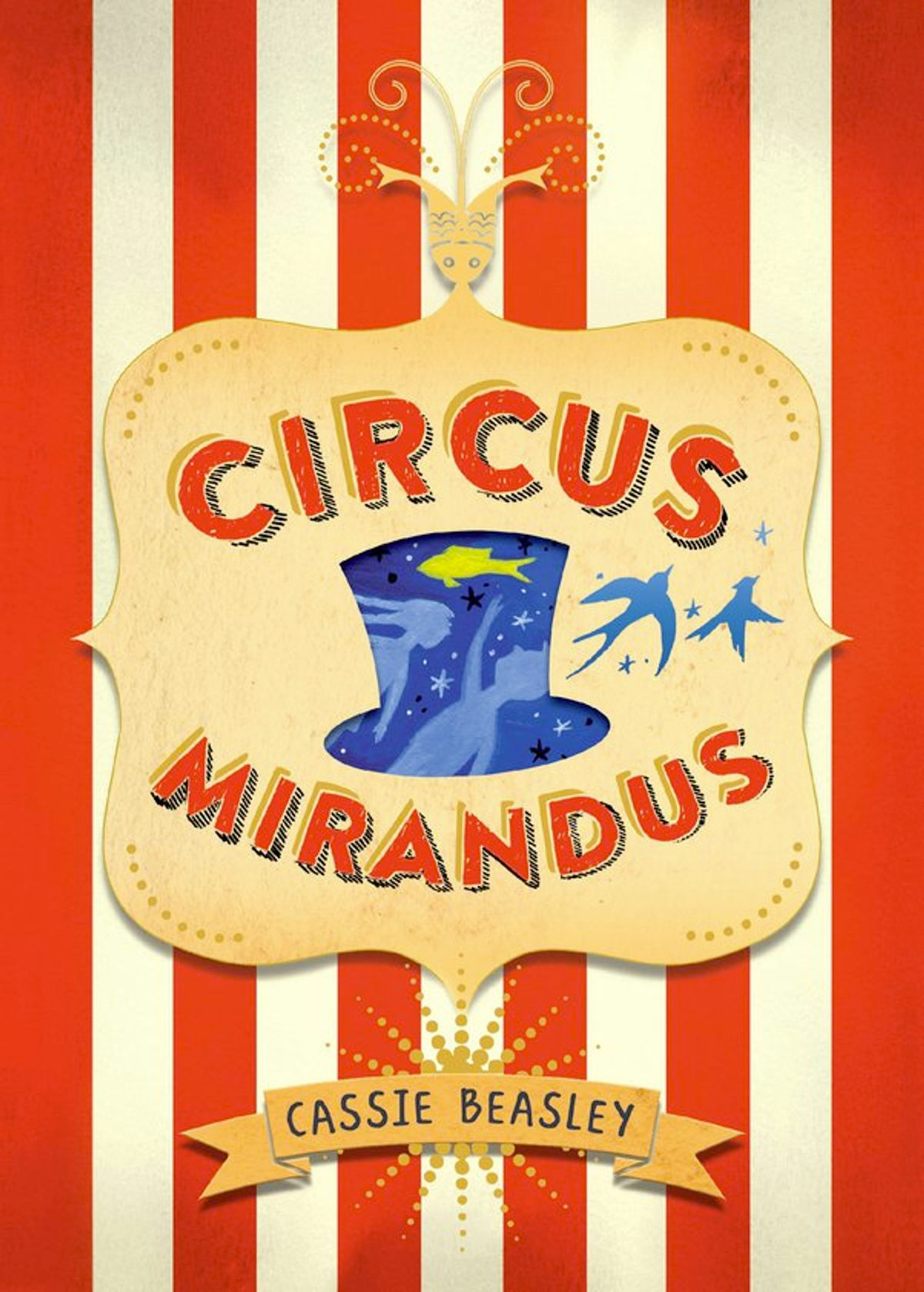 Copyright ©Success for All. Alle rechten voorbehouden